某某活动策划模版——11月27日梦想起飞
2012.11.27晚6：00  活动时间
大大大教室  活动地点
028-256564556  联系电话
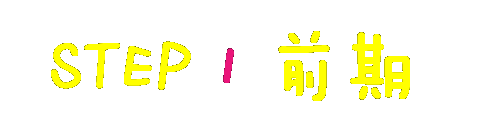 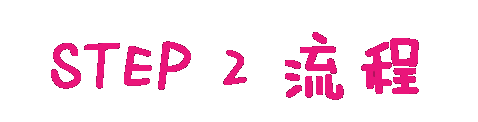 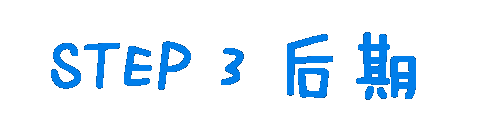 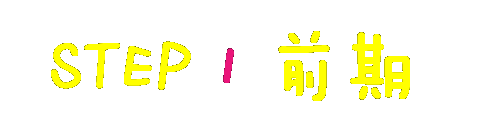 演协某大型活动活动策划书
1
2
3
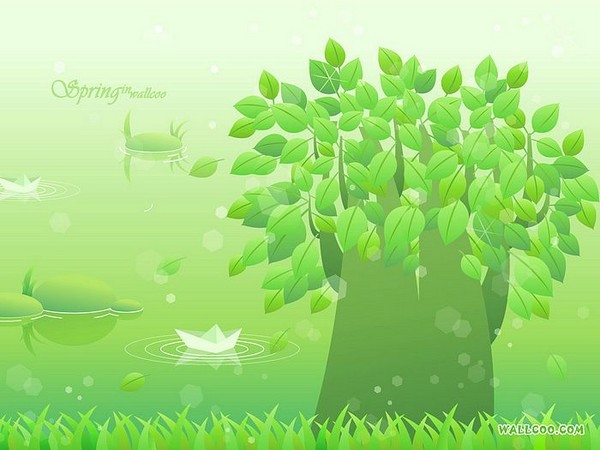 啦啦啦啦啦啦啦啦啦啦啦啦啦啦啦啦啦啦啦啦啦啦啦啦啦啦啦啦啦啦啦啦啦啦啦啦啦啦啦啦啦啦啦啦啦啦啦啦啦啦啦啦啦啦啦啦啦啦啦啦啦啦啦啦啦啦啦啦啦啦啦拉链啦啦啦啦啦啦啦啦啦啦啦啦啦啦啦啦啦啦啦啦啦啦啦啦啦啦啦啦啦啦啦
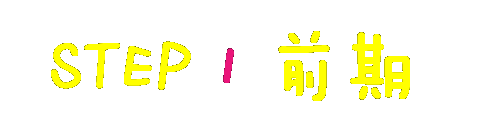 演协某大型活动活动策划书
1
www.51pptmoban.com 收集整理
2
3
1
YOUR TEXT
2
YOUR TEXT
6
YOUR TEXT HERE
5
3
1
YOUR TEXT
YOUR TEXT
1
4
2
YOUR TEXT
3
YOUR TEXT
YOUR TEXT
YOUR TEXT
3
4
YOUR TEXT
5
YOUR TEXT
YOUR TEXT
5
6
YOUR TEXT
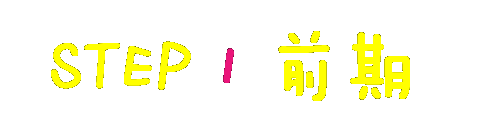 演协某大型活动活动策划书
1
2
3
Personal
Communication skills  /  Leadership
Strategic planning / performance
Technical
Risk management / change
Business
演协某大型活动活动策划书
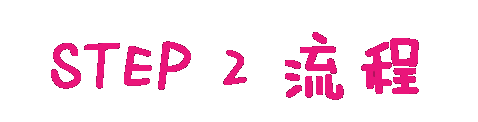 1
2
3
啦啦啦啦啦啦啦啦啦啦啦啦啦啦啦啦啦啦啦啦啦啦啦啦啦啦啦啦啦啦啦啦啦啦啦啦啦啦啦啦啦啦啦啦啦啦啦啦啦啦啦啦啦啦啦啦啦啦啦啦啦啦啦啦啦啦啦啦啦啦啦拉链啦啦啦啦啦啦啦啦啦啦啦啦啦啦啦啦啦啦啦啦啦啦啦啦啦啦啦啦啦啦啦
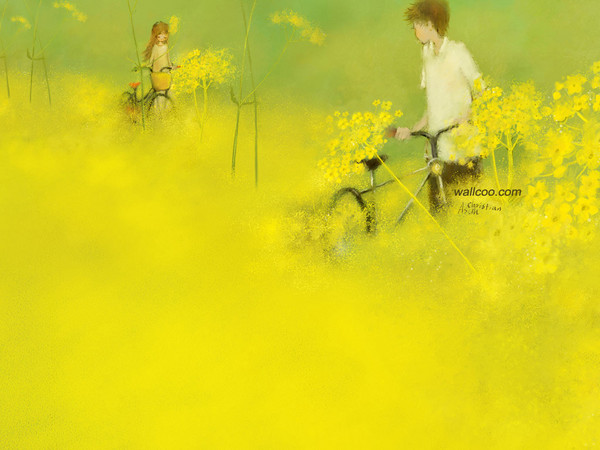 演协某大型活动活动策划书
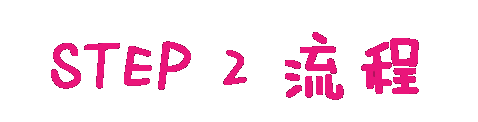 1
www.51pptmoban.com 收集整理
2
3
3
2
1
STEP 2
STEP 2
STEP 1
演协某大型活动活动策划书
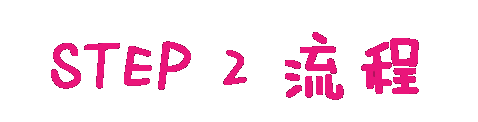 1
2
3
Choice 1
Choice 2
YOUR TEXT HERE
Choice 3
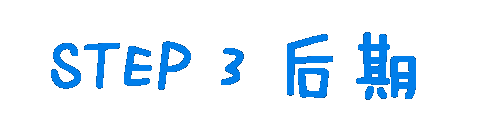 演协某大型活动活动策划书
1
2
3
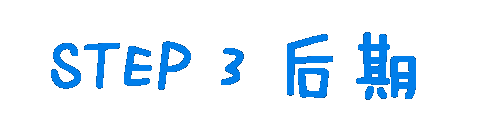 演协某大型活动活动策划书
1
2
3
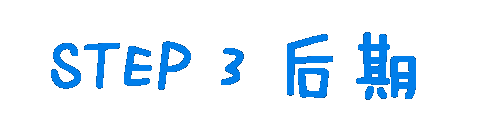 演协某大型活动活动策划书
1
www.51pptmoban.com 收集整理
2
3
活动总结
Concept
Concept
Concept